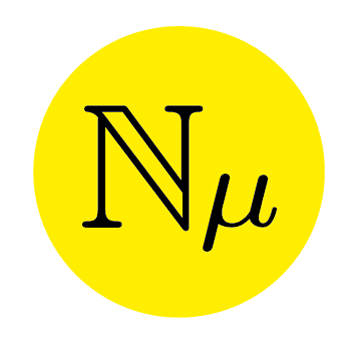 Vorkursmodelle
Beitrag zum NetMath-Spotlight v. 9.1.18
Ingo Dahn (VCRP)
Vorkursaspekte - Durchführungsarten
Präsenz ↔ Online
Betreut ↔ Selbststudium
Konventionell ↔ Flipped
Freiwillig ↔ Verpflichtend
Standardprogramm ↔ Personalisiert
In House ↔ Extern
Kostenlos ↔ Gebührenpflichtig
Vor dem Studium ↔ Studienbegleitend
Vorkursaspekte - Inhaltsauswahl
S. Beitrag von Herrn Prof. Berres (HS Koblenz)
Als PDF
Als Word-Dokument